Drugs for Constipation (Laxatives;  Purgatives; Cathartics )
Prof. Abdulqader Alhaider
1432 H
Definition of Constipation : Too infrequent passage of stool that may be due to decreased motility in colon or due to difficulty in evacuation.
Causes (see Table 1)  
Diet :  Decrease in water and fiber contents  of diet.
Local Painful Conditions :Anal fissures, piles.
Lack of muscular exercise.
Drugs :  Muscle relaxants, Anticholinergics, 
	Calcium channel blockers
However, Doctors (some times) may consider a source of chronic constipation. How?
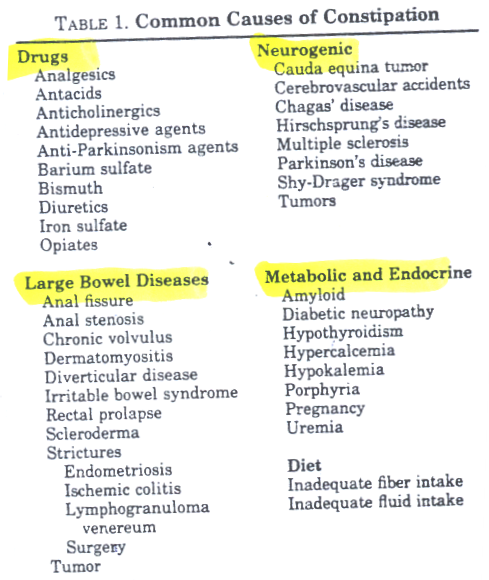 Treatment of Constipation 
General Measures :
	1.  Adequate fluid intake.
	2.  High fiber contents in diet.
	3.  Regular exercise
	4.  Regulation of bowel habit.
	5.  Avoid drugs causing constipation.

Drugs (laxatives, purgatives, cathartics):
	Drugs that hasten  the  transit  of  food through the intestine by several methods :
Classification of laxatives or purgatives
	1.  Bulk Purgatives :  Increase  volume 
          of nonabsorbable solid residue.
	2.  Osmotic Purgatives :  Increase  water 
          content in large intestine.
	3.  Stimulant  Purgatives :  Increase 
          motility and secretion.
	4.  Fecal  Softeners (lubricants) :  Alter 
           the consistency of feces  easier to 
           pass.
I. Bulk Purgatives
( The Commonly Used)

Mechanism of Action 
	Non absorbed hydrophilic colloids  Increase the bulk of intestinal contents by water absorption   mechanical pressure on the walls   of  intestine   stimulation   of stretch receptors    peristalsis.
Note: 1 gm of Carrot absorbs 20 gm of water.
Members
1.  Dietary fibers : undigested polysaccharide 
		vegetables, fruits, grains, bran, pectin.
2.  Natural plant products & semi synthetic 	hydrophilic colloids (very important) 
Psyllium seed , methyl cellulose
Carboxymethyl cellulose (CMC).
3.  Synthetic non absorbed resins 
      Calcium polycarbophil.
Side Effects 
1. Delayed onset of action ( several days 1-3).
2. Intestinal obstruction (should be taken with enough water).
3. Malabsorption syndrome, abdominal distention.
4. Interfere with other drug absorption e.g. iron, calcium, and cardiac glycosides.
Clinical Uses (The Commonly Used Type)
Hemorrhoids; Pregnancy; Colostomy; ileostomy; anal fissure; IBS, UC, Chronic diarrhea ass with diverticular disease.
II -  Osmotic  Purgatives
Soluble but non absorbable compounds
Increase  water content in large intestine.

Members
1.	Organic (Sugars) : lactulose (semisynthetic     disaccharide   of   fructose  and galactose); Polyethylene Glycol (e.g: MovicolR)
2. Non-organic (Saline purgatives) :  Magnesium salts, sodium or potassium salts.
1. Lactulose
Metabolized   by  colonic bacteria into  fructose   and galactose.  
These sugars are fermented into lactic acid and acetic acid that function as osmotic laxatives.
Side Effects
Delayed   onset   of   action (2-3  days) 
Abdominal cramps and flatulence.
 Electrolyte disturbance.
Saline Purgatives
Mechanism of Action 
	Are poorly absorbed salts.  They remain in  the bowel  and  retain  water by osmosis thereby  increasing  the volume of feces   distension     peristalsis   evacuation of watery stool.

Rapid effect (within 1-3h ).
Magnesium sulphate (Epson’s salt ).
Magnesium oxide (milk  of magnesia).
Sodium phosphate.
B.	
Why Lactulose is commonly used in liver cirrhosis?
Mechanism:

 Lactulose		Lactic acid + Acetic Acid		acidification of the  colon	           ammonia 	absorption
Dose:  15 ml for constipation and 30 ml for liver cirrhosis
Uses
1. Treatment of acute constipation 
2. Prevention of chronic constipation
	What other uses for magnesium sulphate?


Side Effects 
Intravascular volume depletion.
Electrolyte fluctuations: severe in children.
Systemic effect.
Contraindications
Elderly patients
Renal insufficiency (Hypomagnesaemia).
Sodium  salts  in CHF.
Magnesium salts renal failure, heart block,  CNS depression, neuromuscular block.
Balanced polyethylene glycol (PEG)
Balanced isotonic solution of osmotically active sugar, NaCl, KCl, Na bicarbonate
No intravascular fluids or electrolyte shifts
No flatus or cramps
Lavage solution
Used for complete cleansing prior to gastrointestinal endoscopic procedures (4L over 2-4 hours).
Small doses used for treatment or prevention of chronic constipation.
IIII - Stimulant Purgatives (Cathartics)

Mechanism of Action :
	act via direct stimulation of enteric nervous system   peristalsis & purgation.

Members
	1.  Bisacodyl (DilcolaxR).
	2.  Anthraquinone derivatives.
	3.  Castor oil.
Bisacodyl (DilcolaxR)
-  Acts on large intestine ( weak ).
-  Onset time 6-10 h, taken at night.

Castor Oil 
Fixed oil degraded by lipase in upper small intestine  ricinoleic acid + glycerin 
Ricinoleic acid irritates mucosa.
Acts on small intestine (strong).
5-20 ml on empty stomach in the morning.
O.T. = 4 h.
Anthraquinone derivatives 
Senna, Cascara, Aloes
	In colon, glycosides are hydrolyzed by
         bacteria  into emodin + sugar 
     The absorbed emodin has direct stimulant   	action   on myenteric  plexus    smooth    	muscle  contraction  defecation.
    Bowel movements in 12 h (orally) or  2 h
		(rectally).
    Given at night.
Brown pigmentation of the colon (melanosis coli).
Side Effects 
Abdominal cramps may occur.
Prolonged use  dependence & destruction of myenteric plexus and atonic colon.

Contraindications
Senna in lactation
Castor oil  in pregnancy     reflex  contraction  of  uterus    abortion.
V - Fecal Softeners (Lubricants)
Are non absorbed drugs that soften the feces thus promoting defecation.
May be given orally or rectally.
Members :
1.  Surfactants  
decrease surface tension of feces
e.g. Docusate (sodium dioctyl sulfosuccinate).
is given orally or enema.
Is commonly prescribed in hospitalized patients to minimize straining.
2. Glycerin (Suppository).
3. Mineral oil (Liquid Paraffin).


Side effects of liquid paraffin
Not palatable
impairs absorption of fat soluble vitamins.
Increase activity of oral anticoagulant.
New Modalitis
PRUCALOPRIDE
 Is a SELECTIVE 5HT4  RECEPTOR AGONIST  it stimulates colonic mass movements, which provide the main propulsive force for defecation  enterokinetic activity  given in chronic  constipation
LUBIPROSTONE
 Is a FA derived from Pg E1  ACTIVATOR OF  CL CHANNEL (on apex of enetrocytes) produce  chloride-rich fluid secretion  soften stool &  motility  given in chronic idiopathic constipation, enteric neuropathy
It does not induce tolerance, or altered serum electrolyte concentration
ALVIMOPAN
Is a m-OPIOID ANTAGONIST (limited ability to cross BBB) stimulates intestinal movements  i.e. prokinetic  activity  accelerates GIT recovery period after intestinal resections to avoid ileus. 
In chronic constipation it shortens transit  time fluid reabsorption  loss stools